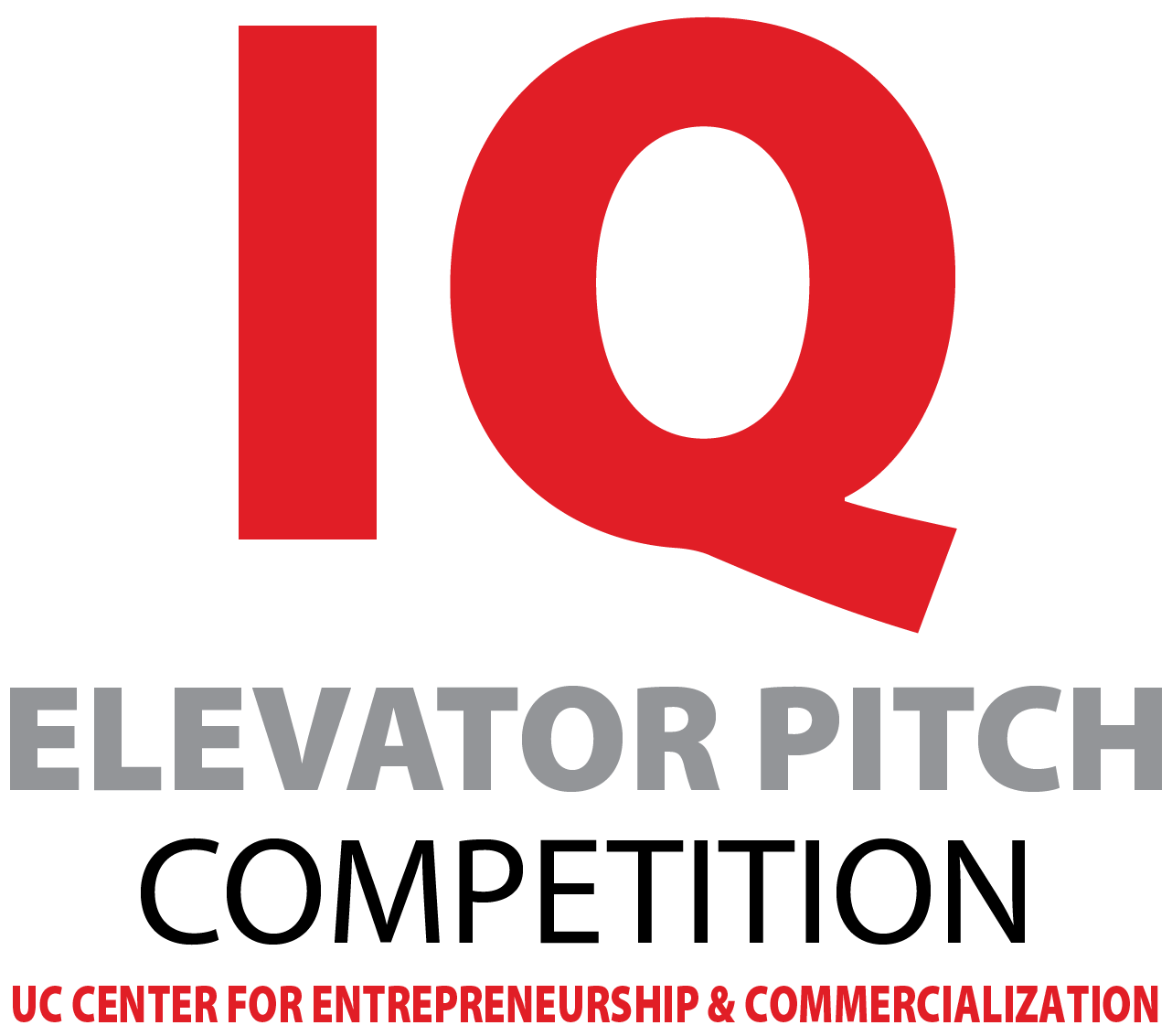 How to Craft a Winning Elevator Pitch
Agenda
What is an elevator pitch?
What is the goal of an elevator pitch?
What makes an elevator pitch compelling?
How do I create a good elevator pitch
Examples
An elevator pitch is…
An introduction
Focused
Factual
Forward Looking
The goal of an elevator pitch is…
To get the next meeting!
What makes an elevator pitch compelling?
You’re solving a problem that needs to be solved
The problem is important to your audience as well as you
You believe in yourself and your idea
You care enough about yourself and your idea to have prepared
Solving the problem is profitable
https://www.youtube.com/watch?v=bZTWx2bftaw
Don’t forget…
The 6 P’s
The 9 C’s
Presentation
Pain
Premise
People
Proof
Purpose
Concise
Clear
Compelling
Credible
Conceptual
Concrete
Consistent
Customized
Conversational
Six questions your pitch must answer
What is your product or service?
Briefly describe what it is you sell.  Do not go into excruciating detail.  
Who is your market?
Who you are selling to?  What industry is it?  How large of a market do they represent?
What is your revenue model?
More simply, how do you expect to make money?  
Who is behind the company?
Why are you the team I should back?
Who is your competition?
Don't have any?  Think again. 
What is your competitive advantage?
Do you have an unfair advantage?
The best Pitches…
Have a strong “WHY”
People don’t buy “what” you do, they buy “why” you do it.
https://www.youtube.com/watch?v=sioZd3AxmnE
Are aspirational
This product/service will make a better person because…
Benefits not features
Sell the sizzle and not the steak
Have a clear X for Y statement
We’re the Netflix of Baby Clothes
Tell a story
Hook your listener
Leave a call to action
The Benefit
The benefit is never the product that you're selling. It's always the effect (aka "impact") that your product could have on the customer's own business.
The benefit must something specifically and directly relevant to the customer's business, ideally with a financial metric.
WRONG:
"We sell inventory systems." (That's the product, not the benefit.)
"We sell inventory control systems that save you money." (Benefit not specific.)
RIGHT:
"Manufacturers use our system to reduce their inventory costs by 50%.“
"Companies hire us to streamline their inventory, saving on average a million dollars."
The Differentiator
This is what makes you or your firm different from everyone else. If there's no differentiator, there's no particular reason to buy from YOU.
Strong differentiators contain a fact that is concrete and measurable. They should NEVER refer to your emotions, which are irrelevant to the customer.
WRONG:
"We're industry-leading and best-in-class." (According to whom?)
"We can save you money faster than the competition. (Says who?)
"We're excited about providing you with best service!" (Who cares?)
RIGHT:
"We have a patented method that delivers materials the day they're needed."
"Our system holds the industry record for the most money saved."
The Ask
The worst mistake you can make in an elevator pitch is trying to close the sale.  It's way too soon for that.
All you want is that first but all-important fact-finding meeting, where you can assess the customer's needs and mutually decide whether you can meet those needs.
WRONG:
"Here's my card. Give me a call if you're interested." (Failing to ask.)
"I can send you a price quote." (Closing too soon.)
RIGHT:
"Maybe we should run some numbers.  What's your availability next week?"
"Since you're interested, what's the best way to get on your calendar?"
Pitch Advice
https://www.youtube.com/watch?v=ZLWWAZ3VDiM
https://www.youtube.com/watch?v=yi41U9ahyoE
https://www.youtube.com/watch?v=l57JAOSWNyA
https://www.youtube.com/watch?v=MlrfXXgz2iw
https://www.youtube.com/watch?v=82unpCQRQHQ
Pitch Examples
http://www.youtube.com/watch?v=6Qp5wk2F1Ow
http://www.youtube.com/watch?v=ZYNhS8cHMrc
https://www.youtube.com/watch?v=i6O98o2FRHw
This pitch was too long, and he went too quickly in places, but had a number of positive aspects.  His use of props was excellent, and he used elements of a story to make his point.
https://www.youtube.com/watch?v=r_Dgsf4iiZg
This pitch was beautifully rehearsed, and had a number of positive elements like her X for Y.  However, she didn’t have an actionable “ask”.